Dec 14-13
CySwap
Team Information
Client: Merry Rankin, Office of SustainabilityMichael Hoefer, GSB
Adviser: Professor Mitra
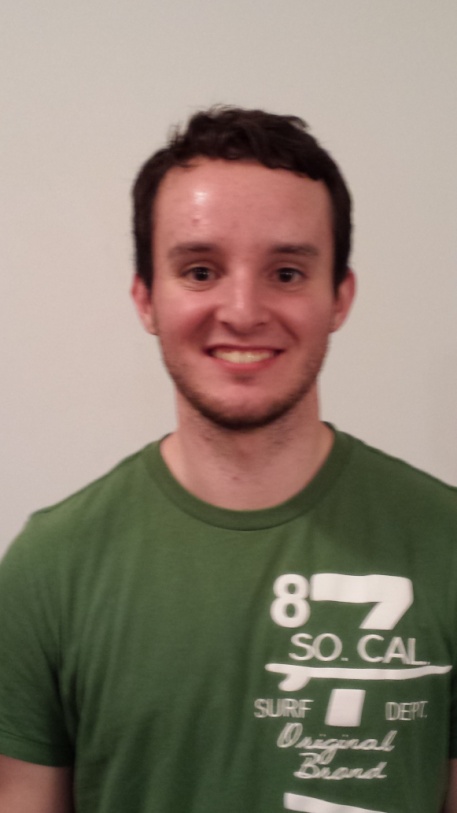 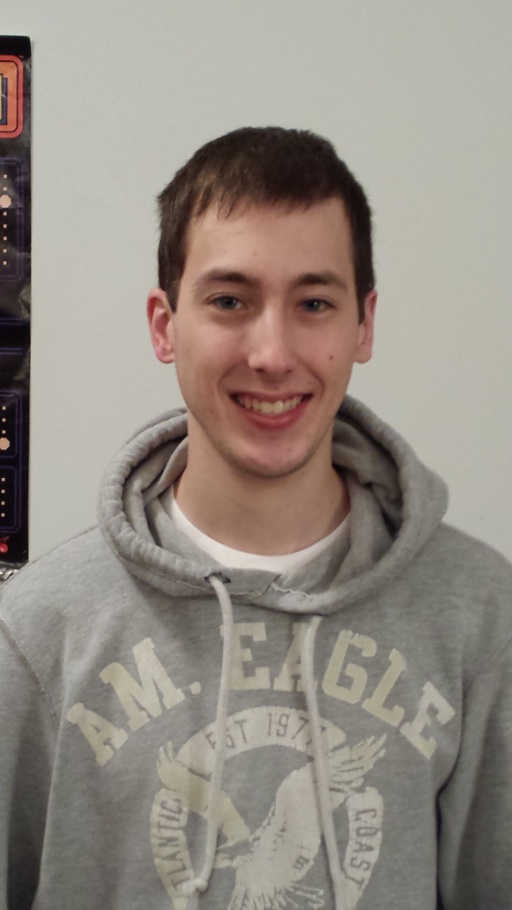 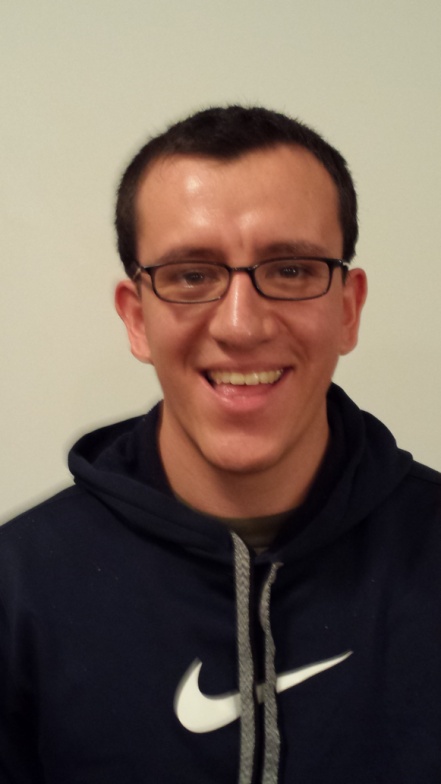 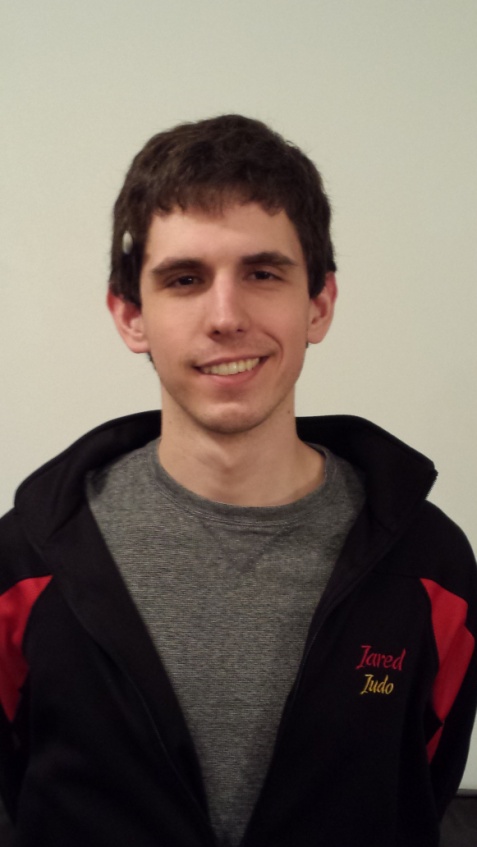 Kyle Johnson
Team Leader
Fabian Briesmoore
Key Idea Holder
Jared Cook
Webmaster
Adam Sunderman
Communicator
Dec 14-13
[Speaker Notes: Kyle]
Problem Statement
The Government of the Student Body is aiming to develop a website that allows Iowa State Students to buy and sell goods. The site will allow for multiple types of items to be sold. The site will not handle the monetary transaction between students. It should instead be a way of connecting students.
Dec 14-13
[Speaker Notes: Fabian]
Major Functional Requirements
Post an item to sell
Contact a seller
Reporting
Content Management
Course Information from the Bookstore
NetID Authentication
Textbook information lookup from ISBN
Dec 14-13
[Speaker Notes: Jared. Discuss iterative requirements gathering phase.]
Major Non-Functional Requirements
Site Traffic handling- 30,000 Students
Security- Database and User Sessions
Expandability- New categories
Maintainability- Goal of Client never needing to look at code.
Dec 14-13
[Speaker Notes: Adam]
Risks
Dec 14-13
[Speaker Notes: Kyle]
Schedule
Product Releases
Version 1: 06/23/14
Version 2: 10/17/14
Version 3: 12/12/14
Dec 14-13
[Speaker Notes: Fabian]
Technologies
Product:
Laravel/PHP
Html/Css/Bootstrap
MySQL
LAMP Server
Development:
Jira
MySQL Workbench
WAMP Server
Github
Dec 14-13
[Speaker Notes: Jared: Discuss how these technologies were chosen
Kyle: Development methodology]
System BlockDiagram
Dec 14-13
[Speaker Notes: Adam: Model View Controller]
Demo
Home Page
Category Pages
View an Item
Post an Item
Login
Dec 14-13
[Speaker Notes: Jared]
Plan for Summer and Fall
Continue to work a few hours each week over the summer.
Summer Version 1 release
2nd and 3rd Iterations in the fall.
Dec 14-13
[Speaker Notes: Fabian]
Questions?
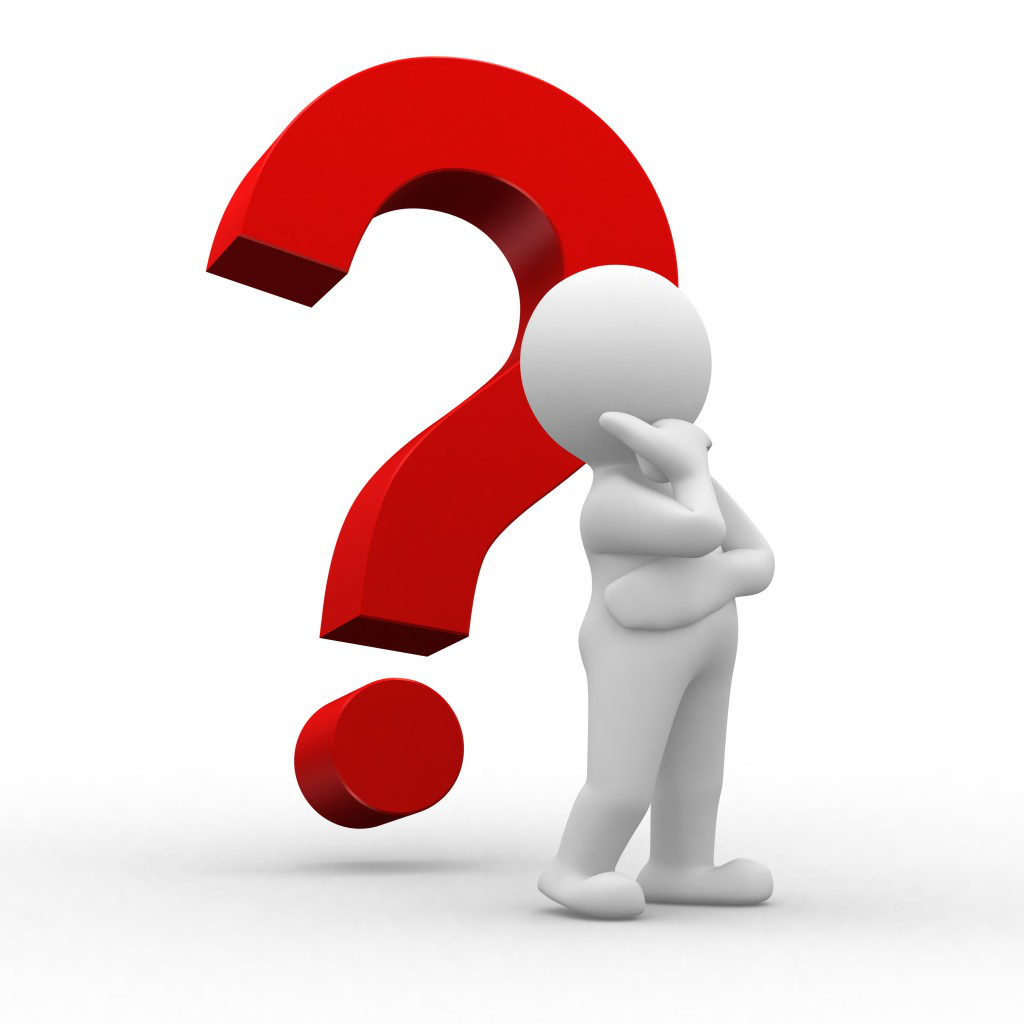 Dec 14-13